Education Innovation and Research (EIR)Matching and OTHER General PROGRAM Requirements
February 2019
[Speaker Notes: Welcome to the EIR informational slides on Matching and Other General Requirements.  

In your EIR application, you must address the appropriate absolute priorities, including evidence, and the selection criteria.   These are all discussed in other informational slides.  

In these informational slides, we’re going to introduce a variety of other important requirements that apply to all applicants.

If you are planning to apply to EIR, you should read carefully the specific notice inviting applications (NIA) and the specific application package for the competition to which you are applying.  These slides are for information purposes only, and applicants should rely upon the NIA for the official competition requirements.]
Topics to Be covered in this INFORMATIONAL PowerPoint:
Serving K-12 Students
High-Need Students
Funding Category
Matching Requirements
Independent Evaluation
Open Licensing Rule
Performance Measures
EIR Program Performance Measures 
Project Performance Measures 
Notice of Intent to Apply
2
[Speaker Notes: Here is a list of topics that we’ll be covering in this informational PowerPoint.  As you can see, we’ll be covering a wide variety of disparate topics.]
Evidence requirements
Covered in “priorities and evidence requirements” INFROMATIONAL SLIDES
3
[Speaker Notes: One set of very important requirements that we’re not going to fully discuss here are the evidence requirements. 

The evidence requirements for each of the three EIR competitions are defined in the Absolute Priorities.  Consequently, we direct you to the EIR informational slides on “Priorities and Evidence Requirements” for more information about the evidence requirements applicable to the Early-phase, Mid-phase or Expansion grant competitions.]
SERVING K-12 STUDENTS
The EIR program is authorized under the Elementary and Secondary Education Act.  As such, you should be mindful of how your project addresses K-12 students.
Be especially mindful of this K-12 focus if you are proposing to:
Serve Pre-K early learners
Address postsecondary preparation
4
[Speaker Notes: Let’s get started with the first topic that we’ll cover in these informational slides: serving K-12 students.

EIR is authorized under section 4611 of the Elementary and Secondary Education Act, as amended (ESEA), and as such, you should be mindful of how your project addresses K-12 students.  We have provided instructions in the application package for applicants to identify the grade levels to be served by the project in the abstract.

Be especially mindful if you are proposing to serve Pre-K early learners or to address postsecondary preparation.  It’s okay, for example, to focus on the transition between Pre-K and elementary education, or to focus on the transition from high school to college as long as you can indicate how the project impacts K-12 students at some point during the project, thus aligning with the ESEA.]
High-NEED STUDENTS
Your grant must target high-need students.
You should provide your own definition of high-need students in your application, but generally “high-need students” might, for example, refer to students who are at risk of dropping out or educational failure; those who come from high poverty; or those who need special assistance or support in order to succeed.
An EIR grant may target students who are not high-need, as long as high-need students remain a central focus of the project.
5
[Speaker Notes: Read slide]
Funding CATEGORY
You will only be considered for the grant type (Early-phase, Mid-phase, or Expansion) to which you apply.
If you make a mistake and apply under the wrong grant type, we will not move your application for funding consideration under another category of grants.
6
[Speaker Notes: Read slide]
SuBgrants are not permitted
A grantee under this competition may not award subgrants to entities to directly carry out project activities described it its application.

Note: Grantees/fiscal agents will have to enter into procurement relationships with their partners and/or implementation sites if they wish to transfer funds.  
Applicants should look at 34 CFR 75.135 (https://www.ecfr.gov/cgi-bin/text-idx?SID=dde9089fcc2b1f752d82d8e532e1d151&mc=true&node=se34.1.75_1135&rgn=div8) which provides some potentially helpful exemptions to the competition requirement for applicants to make the procurement process easier.
7
Matching Requirements
8
[Speaker Notes: Under the EIR program statute, each grant recipient must provide, from Federal, State, local, or private sources, an amount equal to 10 percent of funds provided under the grant, which may be provided in cash or through in-kind contributions, to carry out activities supported by the grant. Grantees must include a budget showing their matching contributions on an annual basis relative to the annual budget amount of EIR grant funds and must provide evidence of their matching contributions for the first year of the grant in their grant applications. 

It is important to note that to use Federal funds as a match, the Uniform Guidance provides that the statute of the program providing the funds has to specifically authorize that those funds can be used to meet a matching requirement under another Federal program.]
Matching BUDGET AND DOCUMENTATION
Applicants must include in the budget narrative an explanation of how all matching contributions (10% of the total EIR grant amount) will be used in each year of the grant. 
Applicants must provide letters or other documentation in their application to demonstrate the matching contributions for at least the first year of the grant (i.e. at least 10% of the first year budget request).
If you receive an award, you will be asked to provide documentation confirming the 10% match for each subsequent budget year prior to the beginning of that budget year.
9
[Speaker Notes: (Read slide)

In the next slide, we’ll refer you to some resources that can help you to demonstrate the required match in your application.]
Sample match letters
How do you demonstrate match for the first year?
EIR Matching Resources are available on the EIR Website at https://innovation.ed.gov/what-we-do/innovation/education-innovation-and-research-eir/.  
EIR Guidance and Examples of Adequate Evidence of Match
Examples of the type of documentation, that if submitted, would be deemed as adequate evidence of this match. 
Applicants must provide letters or other evidence in their application to confirm the matching contributions for at least the first year of the grant (documents that confirm 10% of the first year budget request).
Sample Summary Sheet
This is an optional sample summary sheet to assist in documenting matches. Please note that this summary sheet is for your personal use to track your match contributions and not a requirement of the application.
10
[Speaker Notes: Read slide]
Match WAIVERS
Can be requested in exceptional circumstances (see notices inviting applications for the list of such circumstances), such as:
The difficulty of raising funds for a program to serve a rural area
The difficulty of raising funds to serve high poverty LEA’s or schools 
The difficulty of raising funds on tribal land
If applying for a waiver, applicants must include their request in the application, and this request must describe why meeting the match would cause serious hardship or inability to carry out project activities.
Waivers will be considered on a case by case basis, but generally we expect that grantees will identify appropriate matching funds, as we consider matching funds to be important to the long-term success of a project.
11
[Speaker Notes: Section 4611(d) of the ESEA also authorizes the Secretary to waive this matching requirement on a case-by-case basis, upon a showing of exceptional circumstances, such as:
	(a)  The difficulty of raising matching funds for a program to serve a rural area;
	(b)  The difficulty of raising matching funds in areas with a concentration of local educational agencies or schools with a high percentage of students aged 5 through 17--
	(1)  Who are in poverty, as counted in the most recent census data approved by the Secretary;
	(2)  Who are eligible for a free or reduced price lunch under the Richard B. Russell National School Lunch Act (42 U.S.C. 1751 et seq.);
	(3)  Whose families receive assistance under the State program funded under part A of title IV of the Social Security Act (42 U.S.C. 601 et seq.); or
	(4)  Who are eligible to receive medical assistance under the Medicaid program; and
	(c)  The difficulty of raising funds on tribal land.

Applicants that wish to apply for a waiver must include a request in their application that describes why the matching requirement would cause serious hardship or an inability to carry out project activities.  Further information about applying for waivers can be found in the application package.  

However, given the importance of matching funds to the long-term success of the project, the Secretary expects eligible entities to identify appropriate matching funds.]
Independent evaluation
An EIR grantee must, as required by statute,  conduct an independent evaluation of the effectiveness of its project.
12
[Speaker Notes: A grantee must conduct an independent evaluation of the effectiveness of its project.   We do not provide in the EIR notices inviting applications a specific definition of what constitutes an independent evaluation; however, an applicant might want to consider, in determining an approach to meeting this statutory requirement,  an evaluation that is designed and carried out independent of, but in coordination with, any employees of the entities who develop a practice and are implementing it.  

For more information on EIR’s general expectations for grantee evaluations, please consult the informational slides on “selection criteria and scoring” for each of the respective EIR competitions.]
OPEN Licensing
All Department of Education grantees awarded competitive grant funds, unless an exception applies, must openly license to the public all copyrightable grant deliverables that are created with Department grant funds, including such deliverables as educational software, curriculum materials, professional development training materials, assessment systems, etc.  This requirement applies to EIR grants.

Purposes:
Promotes efficient dissemination of grant-funded works.
Promotes innovation through creative re-use of grant funded works.

The Rule:
https://www.federalregister.gov/documents/2017/01/19/2017-00910/open-licensing-requirement-for-competitive-grant-programs
13
[Speaker Notes: Read slide]
What does open licensing mean?
Under an open license, the public is given permission… 
to access, reproduce, publicly perform, publicly display, and distribute the copyrightable work; 
to prepare derivative works, as defined in the Copyright Act, 17 U.S.C. 101, and to reproduce, publicly perform, publicly display and distribute those derivative works; and
to otherwise use the copyrightable work, created in whole or in part with competitive grant funds provided by the Department, provided that in all such instances attribution is given to the copyright holder. 
Note: Grantees may use any open licenses that comply with the rule (see additional conditions in the actual rule), including a license that limits use to noncommercial purposes.
14
[Speaker Notes: Read slide]
What is a “Deliverable” covered by the open licensing rule?
Copyrightable grant deliverables, or deliverables, are final versions of a work developed to carry out the purpose of the grant, as specified in the grant announcement (i.e., notice inviting applications or application package). 

The open licensing requirement will apply both to the deliverables themselves and to any final version of program support materials necessary to the use of the deliverables.
15
[Speaker Notes: Read slide]
More about the open licensing rule
The rule does not apply to pre-existing works.
When pre-existing works are modified under grant funding, the rule only applies to the modifications
A grantee or subgrantee that is awarded competitive grant funds must have a plan to disseminate the openly licensed copyrightable works.
In some limited cases, exceptions to the rule may be granted by the Department.  However, such exceptions will not be considered until after grant awards are made, and applicants must not assume that an exception would be granted.
16
[Speaker Notes: The rule does not apply to pre-existing works, or to those that are created without use of grant funds.

When the grant deliverable consists of modifications to pre-existing works, the open license shall extend only to those modifications that can be separately identified and only to the extent that open licensing is permitted under the terms of any licenses or other legal restrictions on the use of pre-existing works. 

A grantee or subgrantee that is awarded competitive grant funds must have a plan to disseminate the openly licensed copyrightable works.

In some limited cases, exceptions to the rule may be granted by the Department – for example, in cases where the grantee can demonstrate that dissemination opportunities would likely be greater if the rule were not in effect.  However, such exceptions will not be considered until after grant awards are made, and applicants must not assume that an exception would be granted.]
open license of final evaluation report
An EIR grantee’s final evaluation report is one of the specific deliverables that must be openly licensed to the public.

EIR grantees are encouraged to submit evaluation reports to the Educational Resources Information Center (ERIC): 
http://eric.ed.gov
17
[Speaker Notes: A specific deliverable under an EIR grant that grantees must openly license to the public is the evaluation report.  EIR grantees are encouraged to submit final studies resulting from research supported in whole or in part by EIR to the Educational Resources Information Center (ERIC, http://eric.ed.gov).]
Performance measures
There are two sets of performance measures for which grantees must establish annual and cumulative targets and report on annually:

EIR Program Performance Measures (Annual and Cumulative)

Project-Specific Performance Measures
Established by grantee to track and report
18
[Speaker Notes: Read slide]
Performance measures
Performance measure means any quantitative indicator, statistic, or metric used to gauge program or project performance.

Performance target means a level of performance that an applicant would seek to meet during the course of a project or as a result of a project.
19
[Speaker Notes: The EIR notices defines performance measure and performance target. 

(Read slide)]
Project performance measures
All EIR applicants are required to complete and submit the Performance Objectives and Performance Measures form for their project measures.
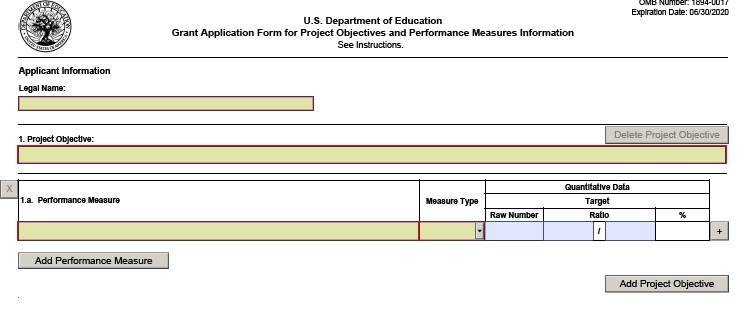 20
[Speaker Notes: Read slide.

Applicants must propose project-specific performance measures and performance targets consistent with the objectives of the proposed project.  Applications must provide the following information as directed under 34 CFR 75.110(b) and (c):
	(1) Performance measures.  How each proposed performance measure would accurately measure the performance of the project and how the proposed performance measure would be consistent with the performance measures established for the program funding the competition.
	(2) Baseline data.  (i) Why each proposed baseline is valid; or (ii) if the applicant has determined that there are no established baseline data for a particular performance measure, an explanation of why there is no established baseline and of how and when, during the project period, the applicant would establish a valid baseline for the performance measure.
	(3) Performance targets.  Why each proposed performance target is ambitious yet achievable compared to the baseline for the performance measure and when, during the project period, the applicant would meet the performance target(s).
	(4) Data collection and reporting.  (i) The data collection and reporting methods the applicant would use and why those methods are likely to yield reliable, valid, and meaningful performance data; and (ii) the applicant's capacity to collect and report reliable, valid, and meaningful performance data, as evidenced by high-quality data collection, analysis, and reporting in other projects or research. 
	All grantees must submit an annual performance report with information that is responsive to these performance measures.  By completing the Performance Objectives and Performance Measures form, your project objectives and measures will be pre-populated in your performance report.]
EIR Program Performance Measures
The program performance measures are used by EIR to measure the progress of the EIR program as a whole.  Consequently, EIR will pool data collected from all of its grantees.
Please consult the Notice Inviting Applications for the list of program performance measures that applies to you.
The Program Performance Measures are slightly different for each of the three separate EIR competitions: i.e. Early-phase, Mid-phase, and Expansion.
For several of these measures, you will have to establish targets in your application, and if you receive a grant, you will have to collect data and report on these measures in your annual and final performance reports.
21
[Speaker Notes: The program performance measures are used by EIR to measure the progress of the EIR program as a whole.  Consequently, EIR will pool data collected from all of its grantees.

Please consult the Notice Inviting Applications for the list of program performance measures that applies to you.

In the next slide, we’ll provide an example of the program performance measures for the Early-phase competition, but please be aware that the Program Performance Measures are slightly different for each of the three separate EIR competitions: i.e. Early-phase, Mid-phase, and Expansion.

For several of these measures, you will have to establish targets in your application, and if you receive a grant, you will have to collect data and report on these measures in your annual and final performance reports.  

In the next slide, we’ll show you which of these measures will require you to establish targets and collect data.]
Example: EARLY-PHASE EIR PROGRAM Performance measures
Note: Grantees will have to report in their Annual Performance Reports on 1, 2, and 6. The EIR program will look at grantee evaluations to determine how well the other measures are met by each of its grantees.
22
[Speaker Notes: Here is an example of the EIR program performance measures for the Early-phase competition.  You may review the Mid-phase and Expansion program performance measures in the notices inviting applications.

There are two types of measures: annual performance measures, which refer to annual targets established for each year of project, and cumulative performance measures, which refer to your cumulative totals across all years of the grant.

(Read table in the slide for the annual performance measures)

Please note that for those performance measures that are highlighted in the table (measures 1, 2, and 6), applicants will have to establish targets in their grant applications.   Upon receiving a grant, grantees will have to collect data and report on their actual achievement against these targets.   For example, your application should identify how may students you intend to serve in each year of the project, and the cumulative total of students that will be served.  Each year, we will ask grant recipients to report on how many students they have actually served.

Each of the performance measures that is not highlighted (measures 3, 4, and 5) refers to your evaluation design.  If you receive a grant, EIR will work with you to determine your progress in meeting each of these measures.  In your EIR application, you will be sharing an evaluation plan in response to the selection criteria.   You might want to double check to make sure your evaluation plan would meet the evaluation performance measures that are applicable to the competition to which you are applying.

We remind you again that the example shown here lists the performance measures only for Early-phase. If you are applying to Mid phase or Expansion, you need to consult the notices inviting applications for those competitions.]
Notice of intent
The Secretary strongly encourages each potential applicant to notify the Department of its intent to submit an application for EIR funding by completing the FY 2019 Intent to Apply survey. 

Applicants that fail to complete the FY 2019 Intent to Apply survey may still apply for funding, but submission of the survey will help us plan for an efficient peer review.

Early-phase:	www.surveymonkey.com/r/GXJTJ59 
Mid-phase:	www.surveymonkey.com/r/GJ3XS96 
Expansion:	www.surveymonkey.com/r/GD3BGJ6
23
[Speaker Notes: EIR asks all applicants that are intending to apply to submit a notice of intent to apply.   Unlike the other things covered in these informational slides, the notice of intent is not actually required.  If you fail to submit a notice of intent, your application will still be considered.  However, we strongly encourage you to do so because it helps us to plan for an efficient peer review.

In order to submit a notice of intent, please go online using the link provided for the competition that is of interest to you and complete the brief survey.  It is also important to note that submitting a notice of intent does not bind you to submitting an application.]
Education Innovation and Research (EIR)Matching and OTHER General PROGRAM Requirements
February 2019
[Speaker Notes: That concludes our informational slides on matching and other general requirements.  There’s a lot to keep track of here, so please refer to the notices inviting applications and other resources, available on the EIR program website.]